أحببت براءتكم عشقت طفولتكم
أنتم لي بصمة جميلة في عالمي الصغير ..
أتمنى لكم دائماً التوفيق والنجاح
إهــداء من معلمتكم المحبة ..
       
            أسمهان الصفحي
أحببت براءتكم عشقت طفولتكم
أنتم لي بصمة جميلة في عالمي الصغير ..
أتمنى لكم دائماً التوفيق والنجاح
إهــداء من معلمتكم المحبة ..
       
            أسمهان الصفحي
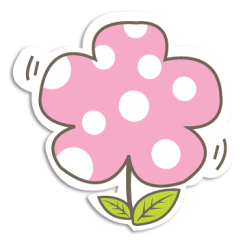 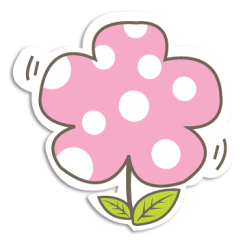 أحببت براءتكم عشقت طفولتكم
أنتم لي بصمة جميلة في عالمي الصغير ..
أتمنى لكم دائماً التوفيق والنجاح
إهــداء من معلمتكم المحبة ..
       
            أسمهان الصفحي
أحببت براءتكم عشقت طفولتكم
أنتم لي بصمة جميلة في عالمي الصغير ..
أتمنى لكم دائماً التوفيق والنجاح
إهــداء من معلمتكم المحبة ..
       
            أسمهان الصفحي
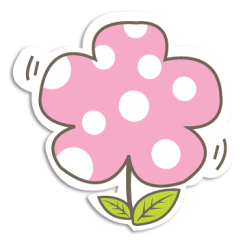 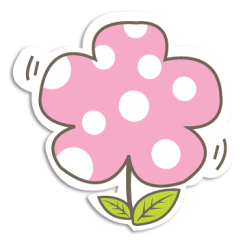 أحببت براءتكم عشقت طفولتكم
أنتم لي بصمة جميلة في عالمي الصغير ..
أتمنى لكم دائماً التوفيق والنجاح
إهــداء من معلمتكم المحبة ..
       
            أسمهان الصفحي
أحببت براءتكم عشقت طفولتكم
أنتم لي بصمة جميلة في عالمي الصغير ..
أتمنى لكم دائماً التوفيق والنجاح
إهــداء من معلمتكم المحبة ..
       
            أسمهان الصفحي
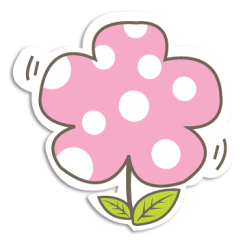 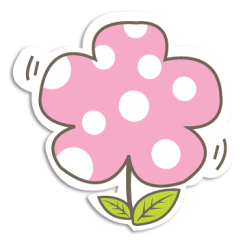 أحببت براءتكم عشقت طفولتكم
أنتم لي بصمة جميلة في عالمي الصغير ..
أتمنى لكم دائماً التوفيق والنجاح
إهــداء من معلمتكم المحبة ..
       
            أسمهان الصفحي
أحببت براءتكم عشقت طفولتكم
أنتم لي بصمة جميلة في عالمي الصغير ..
أتمنى لكم دائماً التوفيق والنجاح
إهــداء من معلمتكم المحبة ..
       
            أسمهان الصفحي
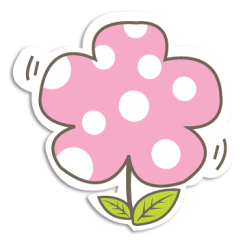 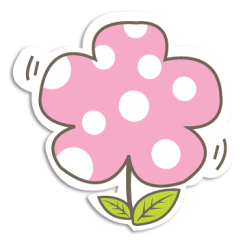